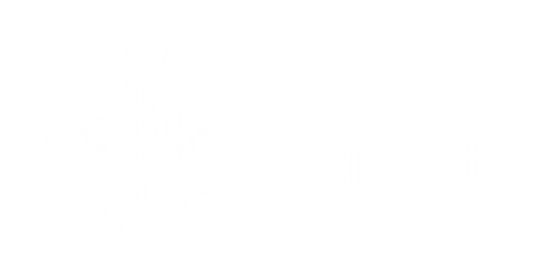 Collaborative knotworking: Transforming clinical teaching practice through faculty development
Agnes Elmberger, PhD Student
Matilda Liljedahl, Erik Björck, Juha Nieminen, Klara Bolander Laksov
Dep. of Learning, Informatics, Management and Ethics
Karolinska Institutet, & Stockholm University 
agnes.elmberger@ki.se
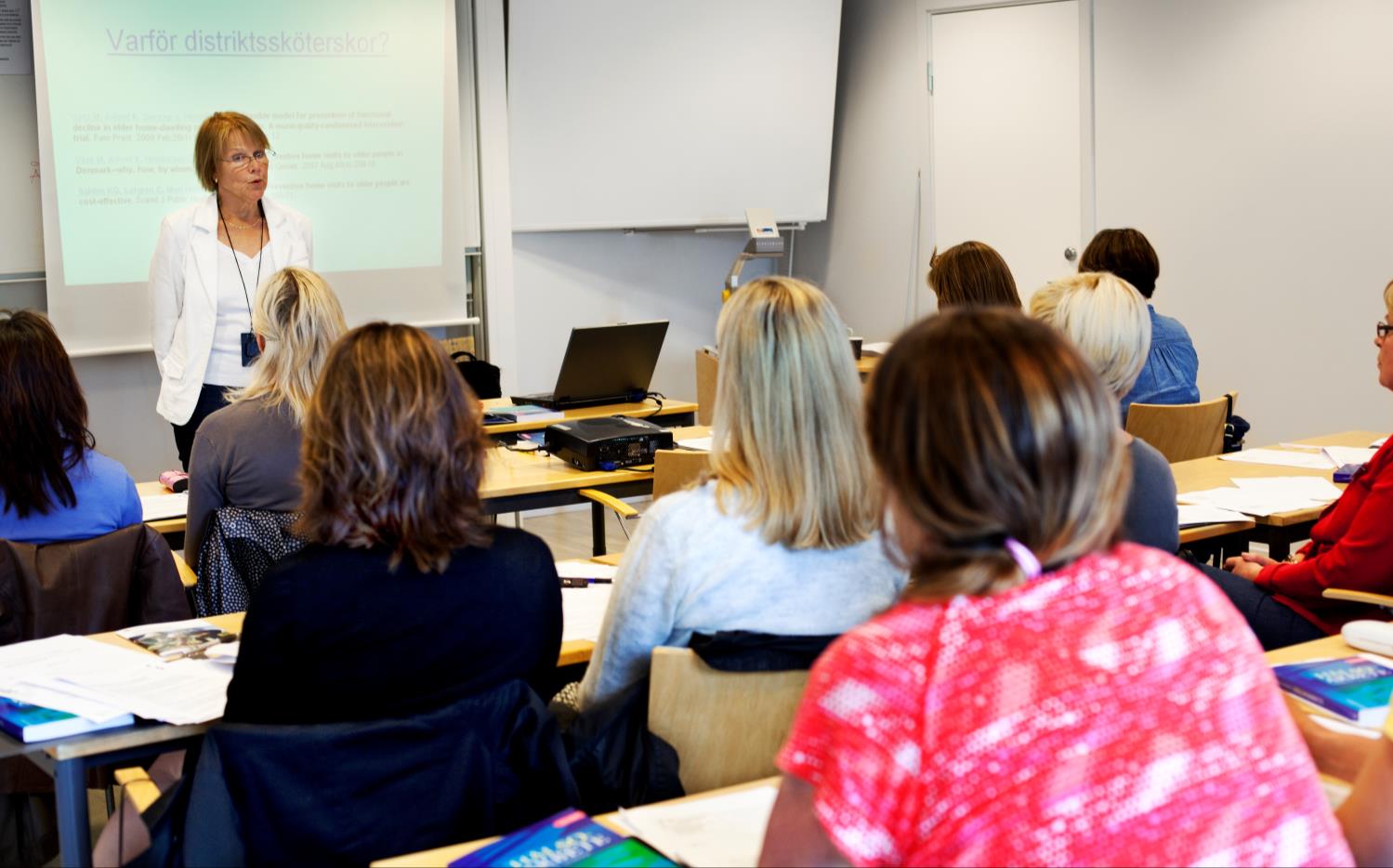 FACULTY DEVELOPMENT

“Activities (health) professionals pursue to improve their knowledge, skills and behaviours as teachers” (Steinert 2014, p.4)
Photo: Svensk, C. Education
THE PROBLEM
Effectiveness and outcomes
(e.g. Amundsen & Wilson 2012; Gibbs & Coffey 2004; Steinert et al. 2016, Stes 2010)
Scope and nature
(Amundsen & Wilson 2012; Leslie et al. 2013; Sorinola et al. 2017; Steinert et al. 2016)
Knowledge transfer
?
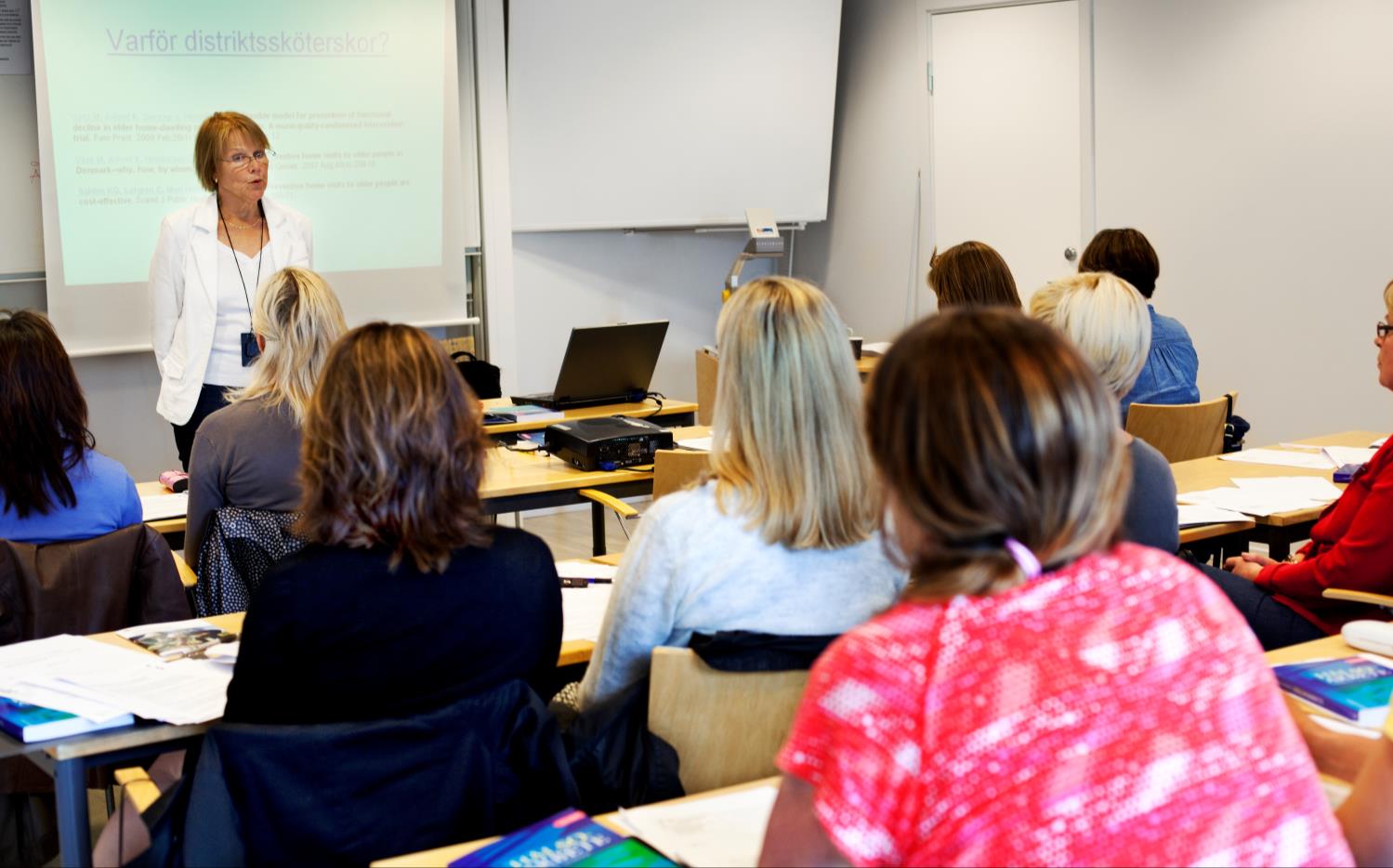 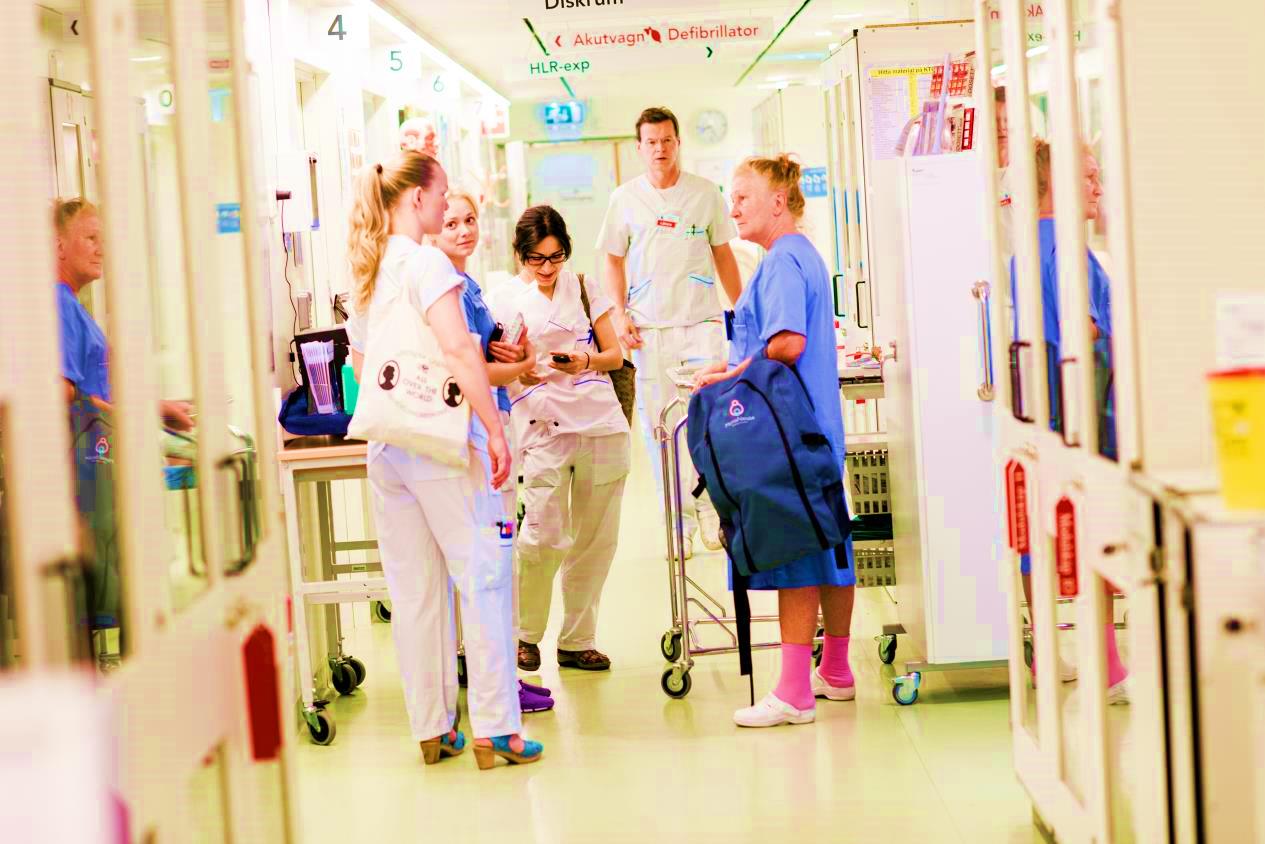 Photo: Svensk, C. Education
Photo: Cronberg, E. People at KTC
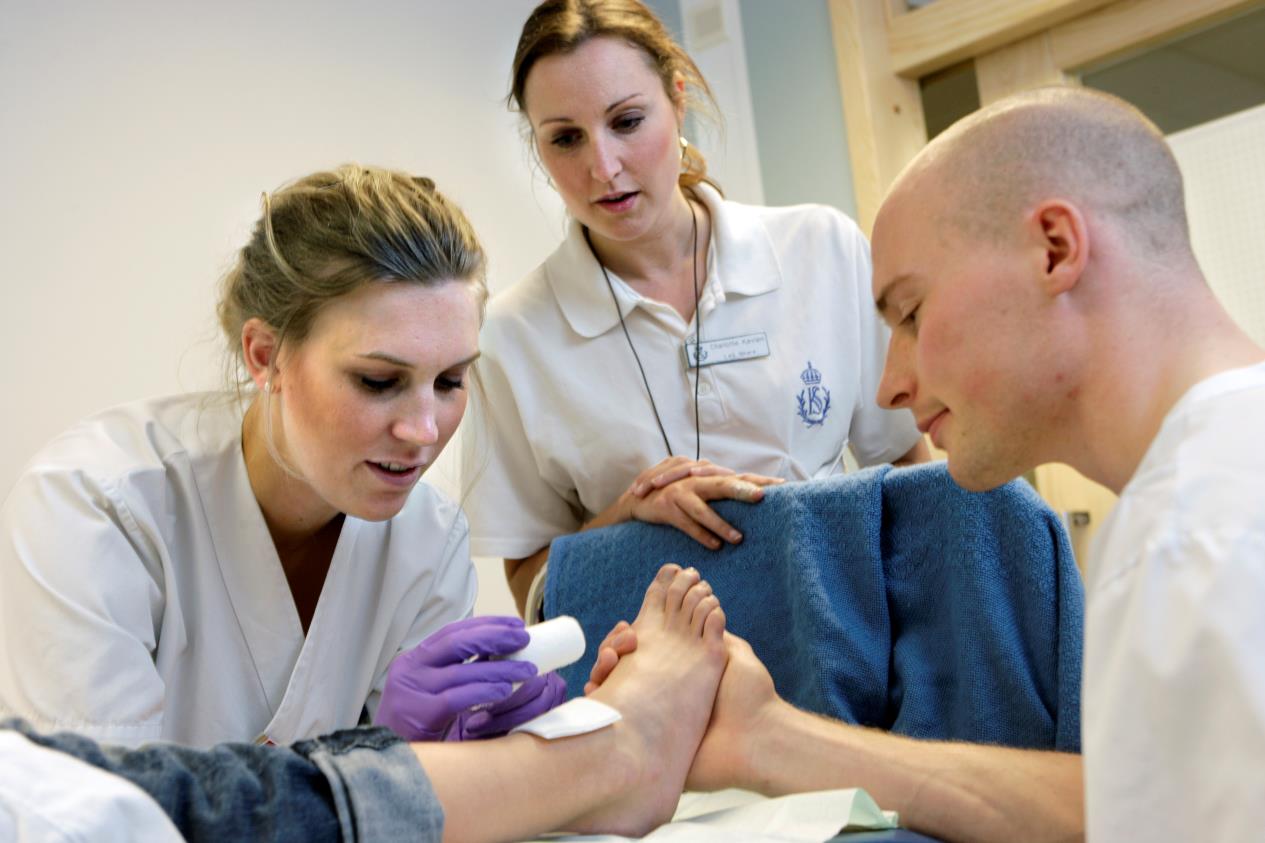 THE QUESTION
How do clinical teachers integrate pedagogical ‘tools’ developed in faculty development into clinical settings?
Photo: Skog, L. kiutbildning5626.jpg
THE METHOD

Activity theory

14 clinical teachers, different professions

Focus group interviews

Thematic analysis (Braun & Clarke, 2006)
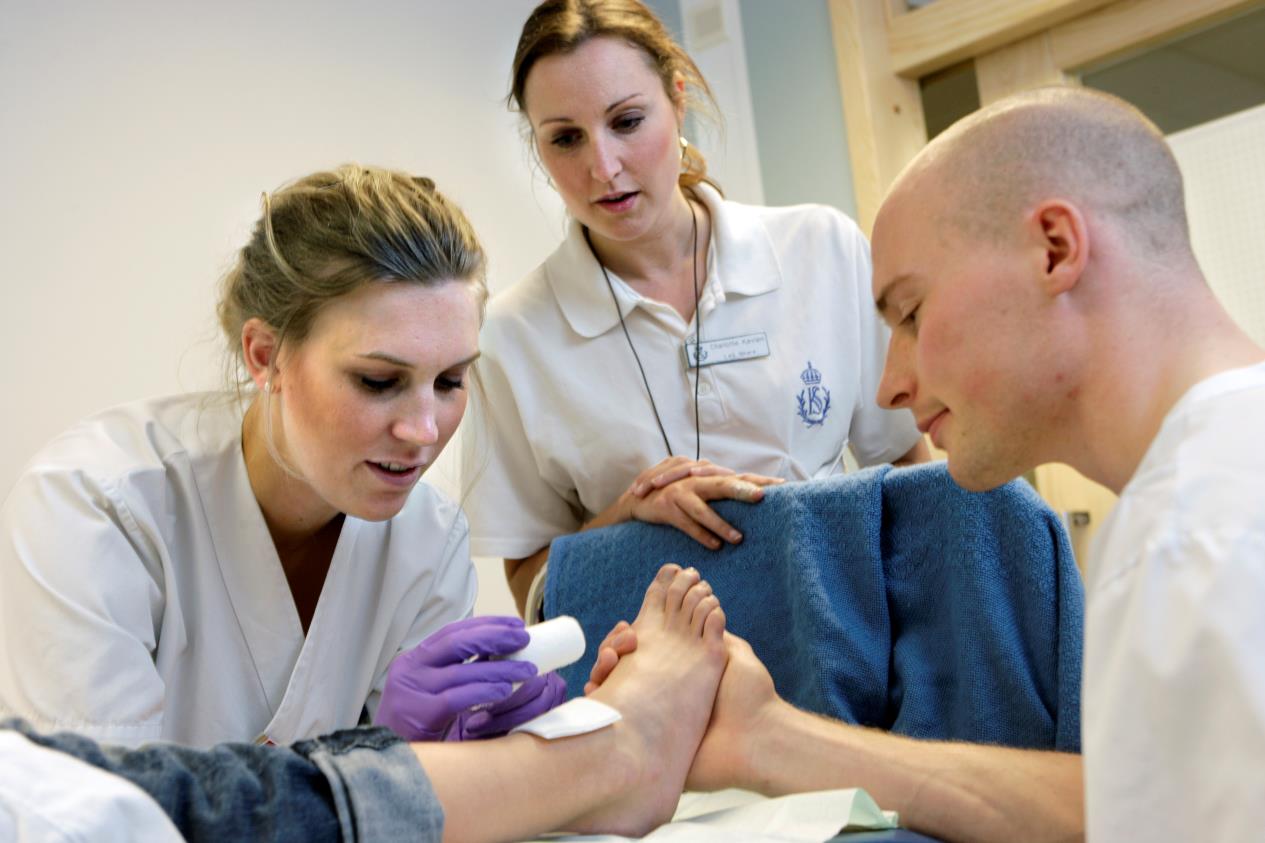 Photo: Skog, L. kiutbildning5626.jpg
Tools
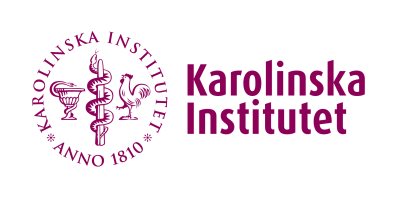 ACTIVITY THEORY
Object
Outcome
Subject
Analysis of complex interactions between systems and individuals(Engeström 1999, Varpio 2017)


The activity system


Contradictions within and between activities 
(Engeström 1987; Virkkunen and Newnham 2013)
Division of labour
Rules
Community
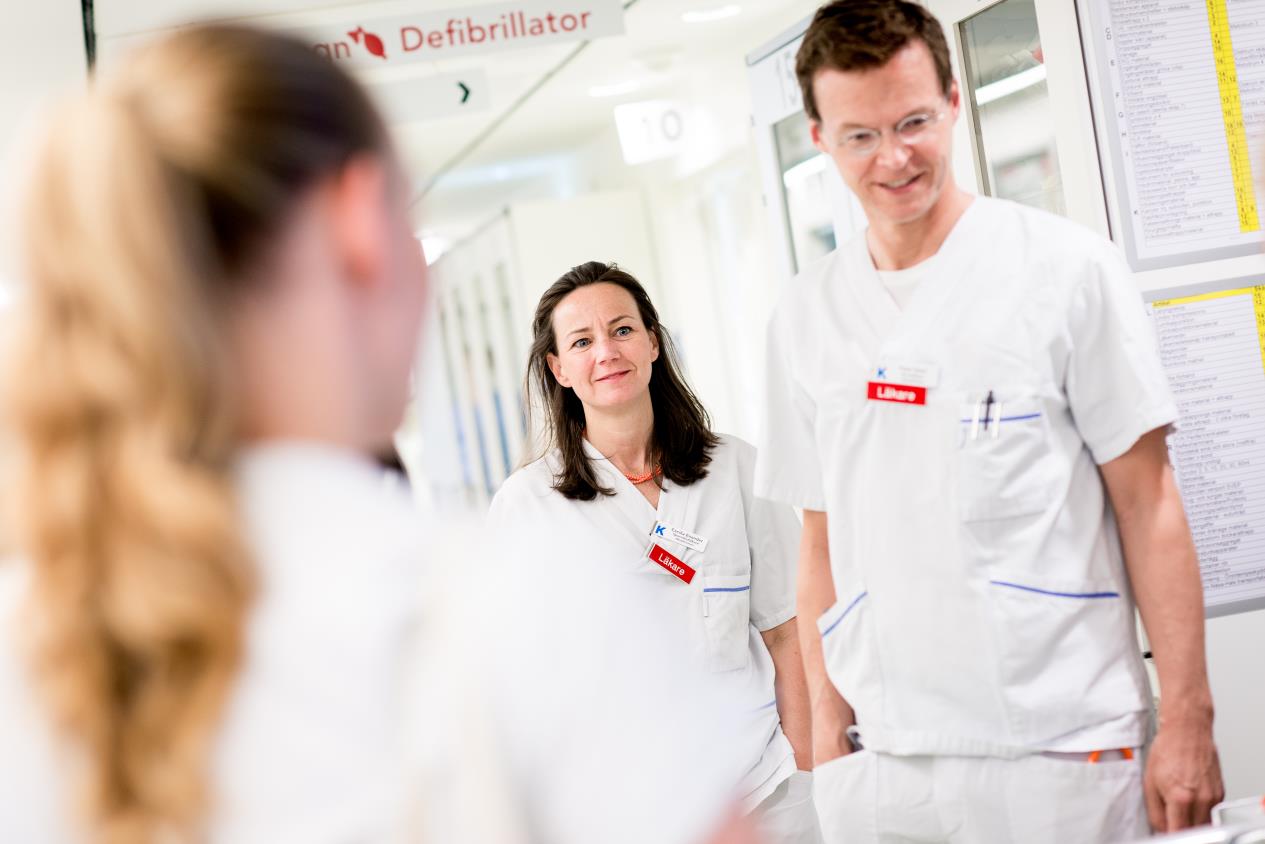 THE CONTEXT



One-year faculty development program

Develop and transfer educational innovations into workplace

(Bolander Laksov et al. 2020)
Photo: Cronberg, E. Doctors at KTC
Pedagogical tools developed
Photo: Education, Camilla Svensk
[Speaker Notes: .]
RESULTS
Tools
Tools
(A)
Faculty development system (academic context)
Workplace system (clinical context)
SubjectTeaching clinicians
Specific objectMaintaining routines of education and health care
SubjectFaculty development participants
Specific objectDeveloping and integrating educational innovation
Generalized object Educating students to provide good patient care
Rules
Division of labour
CommunityFaculty developers, peers in the programme
CommunityClinical team, managers, students, patients
Division of labour
Rules
(B)
Collaborative knotworking
Transformation
Negotiation
Reconceptualisation
Reconciliation
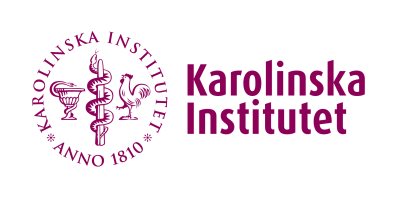 RESULTS
Developing & transferring innovation
Routine tasks
Team
Clinician
CWP
FDP
Resistance to change
Unwillingness to use innovation
FDP: Faculty development program
CWP: Clinical workplace
RESULTS
1. Negotiating a mandate for change
The Faculty development programme
Working in a team
Being an ’in-group’ peer
Educational formal roles that communicate
Photo: Education, Camilla Svensk
RESULTS
1. Negotiating a mandate for change
2. Reconceptualising the innovation
Iterative communication and interaction
Testing and changing the ’tool’
Accept changes in form and use
Photo: Education, Camilla Svensk
RESULTS
1. Negotiating a mandate for change
2. Reconceptualising the innovation
3. Reconciliation between systems
Varying degrees of change depend on extent of change required
Initial misalignment of objects reconciled
No clear end point, subject to re-negotiation
Photo: Education, Camilla Svensk
RESULTS
Tools
Tools
(A)
Faculty development system (academic context)
Workplace system (clinical context)
SubjectTeaching clinicians
Specific objectMaintaining routines of education and health care
SubjectFaculty development participants
Specific objectDeveloping and integrating educational innovation
Generalized object Educating students to provide good patient care
Rules
Division of labour
CommunityFaculty developers, peers in the programme
CommunityClinical team, managers, students, patients
Division of labour
Rules
(B)
Collaborative knotworking
Transformation
Negotiation
Reconceptualisation
Reconciliation
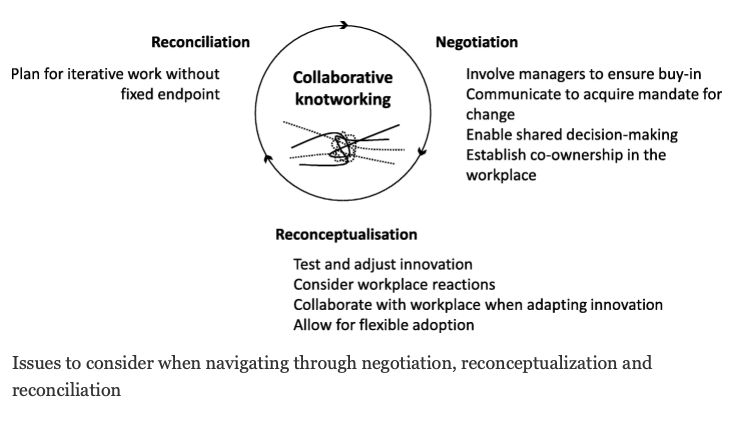 Photo: Education, Camilla Svensk
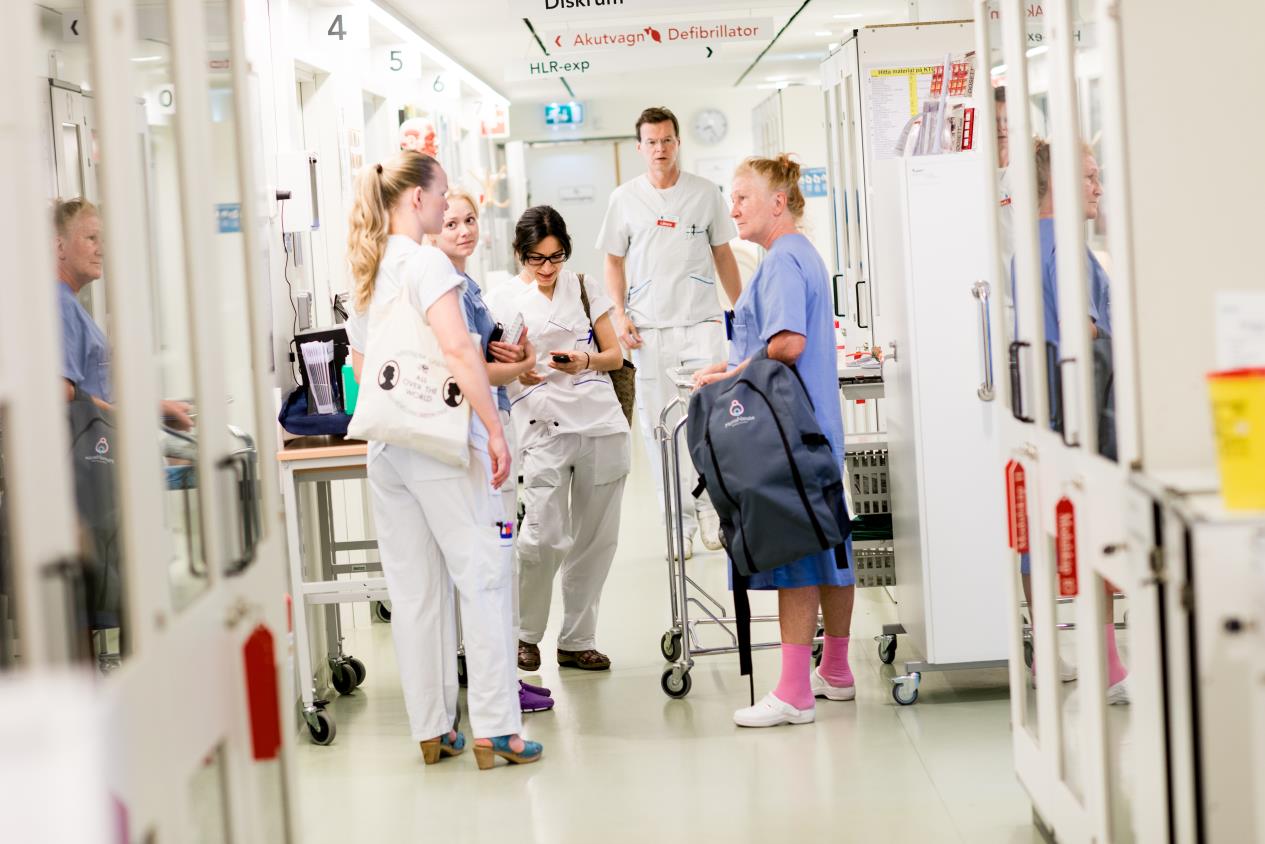 Educational change is local:

Collaborative knotworking requires transformation of the workplace as well as the innovation/ innovator

The workplace needs to be an agent in faculty development
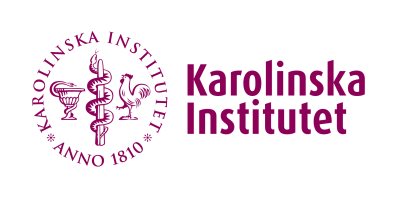 Thank you!
Collaborators:
Matilda Liljedahl, Erik Björck, Juha Nieminen, Klara Bolander Laksov

Funding: 
Stockholm City Council
The Swedish Society of Medicine 
Karolinska Institutet 

agnes.elmberger@ki.se
[Speaker Notes: However, applying AT in this study enabled us to go beyond an individual account of why CT engage in edu dev. Instead we could aim at a systemic understanding of how their engagement is influenced by the context they are acting within and the community they are part of. Knowing this will hopefully enable edu developers in universities and leaders in teaching hospitals to better understand what kind of support CT need and how they can offer that support.

Click

Complex issues need theories that attend to their complexity. AT is such a theory. It is well-suited for studying interactions between the individual, the social and the surrounding context and it also pays attention to contradictions in and between activities.  

Lastly, I hope that I now have given you some ideas of how AT can be used in medical education research, and perhaps more important, why it should be used.]
Our publications in this project
Bolander Laksov, K., Elmberger, A., Liljedahl, M., & Björck, E. (2020). Shifting to Team-based Faculty Development: a Programme designed to facilitate change in Medical Education. Higher Education Research & Development, 1-15.
Elmberger, A., Björck, E., Liljedahl, M., Nieminen, J., & Laksov, K. B. (2019). Contradictions in clinical teachers’ engagement in educational development: an activity theory analysis. Advances in Health Sciences Education, 24(1), 125-140.
Elmberger, A., Björck, E., Nieminen, J., Liljedahl, M., & Laksov, K. B. (2020). Collaborative knotworking–transforming clinical teaching practice through faculty development. BMC medical education, 20(1), 1-11.
Photo: Education, Camilla Svensk
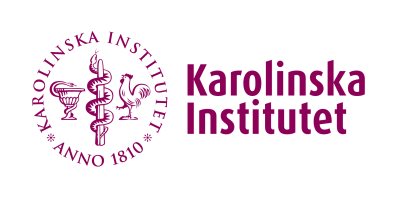 References
Amundsen, C., & Wilson, M. (2012). Are we asking the right questions? A conceptual review of the educational development literature in higher education. Review of Educational Research, 82(1), 90–126. doi:10.3102/0034654312438409
Braun, V., & Clarke, V. (2006). Using thematic analysis in psychology. Qualitative Research in Psychology, 3(2), 77–101. doi:10.1191/1478088706qp063oa
Engeström, Y. (1987). Learning by expanding: An activity-theoretical approach to developmental research. Helsinki: Orienta-konsultit.
Engeström, Y., Miettinen, R., & Punamäki, R.-L. (1999). Perspectives on activity theory. Cambridge: Cambridge University Press.
Gibbs, G., & Coffey, M. (2004). The impact of training of university teachers on their teaching skills, their approach to teaching and the approach to learning of their students. Active Learning in Higher Education, 5(1), 87–100. doi:10.1177/1469787404040463
Leslie, K., Baker, L., Egan-Lee, E., Esdaile, M., & Reeves, S. (2013). Advancing Faculty Development in Medical Education. Academic Medicine, 88(7), 1038–1045. doi:10.1097/ACM.0b013e318294fd29
Sorinola, O. O., Thistlethwaite, J., Davies, D., & Peile, E. (2017). Realist evaluation of faculty development for medical educators : What works for whom and why in the long-term. Medical Teacher, 39(4), 422–4
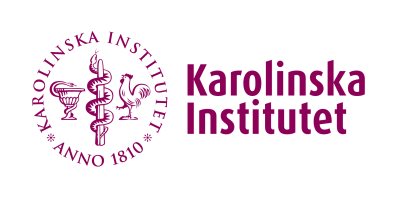 References
Steinert, Y. (2014). Faculty Development: Core Concepts and Principles. In Y. Steinert (Ed.), Faculty Development in the Health Professions: A Focus on Research and Practice (pp. 3–25). New York London: Springer Dordrecht Heidelberg.
Steinert, Y., Mann, K., Anderson, B., Barnett, B. M., Centeno, A., Naismith, L., et al. (2016). A systematic review of faculty development initiatives designed to enhance teaching effectiveness: A 10-year update: BEME Guide No. 40. Medical Teacher, 38(8), 769–786. doi:10.1080/0142159X.2016.1181851
Stes, A., Min-Leliveld, M., Gijbels, D., & Van Petegem, P. (2010). The impact of instructional development in higher education: The state-of-the-art of the research. Educational Research Review, 5(1), 25–49. doi:10.1016/j.edurev.2009.07.001
Varpio, L., Aschenbrener, C., & Bates, J. (2017). Tackling wicked problems: How theories of agency can provide new insights. Medical Education, 51(4), 353–365. doi:10.1111/medu.13160
Virkkunen, J., & Newnham, D. S. (2013). The change laboratory: A tool for collaborative development of work and education. Rotterdam: Sense Publishers.
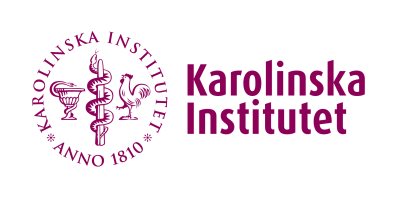 Photos

http://mediabank.ki.se/ 
Sirborn, U. Aula Medica, (CC), alterations of picture: black-white
Svensk, C. Education, (CC), alterations of picture: black-white
Skog, L. kiutbildning5626.jpg, (CC), alterations of picture: black-white
Cronberg, E. Doctors at KTC, (CC), alterations of picture: black-white
Cronberg, E. People at KTC, (CC), alterations of picture: black-white